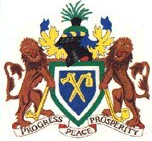 AFRICA CENTRES OF EXCELLENCE PROJECT10th PSC MEETING & 7TH ACE WORKSHOPINTERCONTINENTAL HOTEL - LAGOS
UPDATE, ACE PROJECT – THE GAMBIA CHAPTER 2ND COMPONENT – PROCUREMENT OF SERVICES FROM THE ACES
MAY, 2017
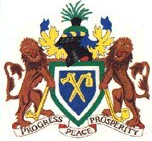 OUTLINE
1. INTRODUCTION – ACE & NATIONAL DEVELOPMENT IN THE GAMBIA
2. SITUATIONAL ANALYSIS – ENROLMENT
3. MONITORING AND EVALUATION - FINDINGS
2
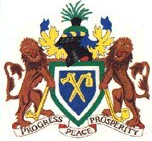 ACE & NATIONAL DEVELOPMENT IN THE GAMBIA
The Education Sector – Executing  Agency of the ACE Project to create
“… a well-educated, trained, skilled… self-reliant and enterprising population …” (Vision 2020, the Gambia Incorporated) 

Challenges:
Delivery of STEM lessons; absence of pre-vocational programmes in the schools – lead to weak foundation base for the human capital

Absence of higher certified programmes in areas of STEM, Heath and Agriculture in the country’s post-secondary institutions. Low agricultural productivity - inadequate technically- skilled workers and appropriate technology 

The absence of specialists in policy analysis; e-governance, STEM content and pedagogical knowledge and skills
3
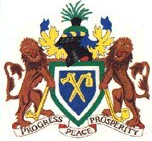 SITUATIONAL ANALYSIS – ENROLMENT
135 students have been enrolled in the ACEs
4 currently dropped – 131 currently enrolled
4
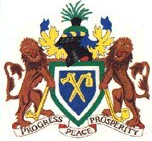 SITUATIONAL ANALYSIS – ENROLMENT – AGRICULTURE
5
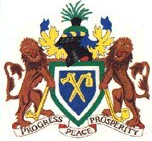 SITUATIONAL ANALYSIS – ENROLMENT – HEALTH
6
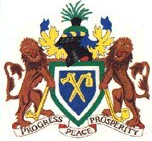 SITUATIONAL ANALYSIS – ENROLMENT – STEM
7
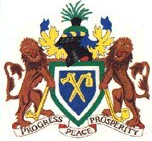 SITUATIONAL ANALYSIS – TOTAL ENROLMENT
8
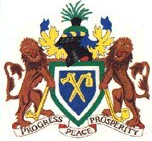 MONITORING AND EVALUATION – FINDINGS
A follow up on the last monitoring visit resulted in the following Centres being visited:

Yaounde 1 Cameroon; 
KNUST, Ghana (not visited in the previous M & E); 
Benin University, Nigeria; and 
University of Benue, Nigeria.
9
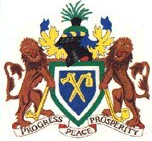 MONITORING AND EVALUATION - FINDINGS
General improvement in all the three Centres previously visited, especially on concerns related to academic matters.

Students’ performance is still a challenge in 1 centre. However, all Centres improved in their academic service delivery one of which manifested an impressive service delivery .

The Centres are committed to work with Gambia even after the students graduate – e.g. setting up a CAD centre, supporting the country set up an Engineering Faculty. 

Centres have not been sending progress Reports/Results to the NRC.  However, all 3 Centers gave comprehensive report of the students’ progress. The 4th Centre will be consulted during the workshop for their feedback on the matter.
10
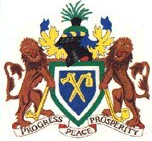 MONITORING AND EVALUATION - FINDINGS
The issue of residential permit still remains a challenge in 1 Centre

Access to Internet facilities is still a challenge in two of the 4 centres. The other two doing very well; one going the extra mile to give free data for both internet and telephone calls.

Student Accommodation is yet to be resolved in 1 of the four centres; the highest Authority in the University pledged to resolve this in about a week

Funding for Publications – Ph. D students wrote to Banjul for publication but Centre assured the team that such publications will be funded at their level. Yet to receive feedback on the other Center.
11
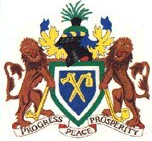 MONITORING AND EVALUATION - FINDINGS
Students were advised to work closely with the Centres on all matters, ranging from medical issues to access to library and publication opportunities.
12
THANK YOU
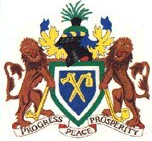 13